Diapositiva de recursos humanos 1
PROTOTIPO DE UN ASISTENTE INTERACTIVO VIRTUAL PARA BRINDAR ATENCIÓN PERMANENTE EN LA UNIDAD DE ADMISIÓN Y REGISTRO DE LA UNIVERSIDAD DE LAS FUERZAS ARMADAS ESPE, UTILIZANDO TÉCNICAS DE INTELIGENCIA ARTIFICIAL
ELABORADO POR: JHONATHAN LECHÓN
DIRECTOR: ING. MAURICIO LOACHAMIN, PH.D.
Diapositiva de recursos humanos 2
AGENDA
Introducción
Planteamiento del Problema
Objetivos
Desarrollo del Prototipo
.
Demostración.
Resultados.
Conclusiones y Recomendaciones
.
Diapositiva de recursos humanos 3
Introducción
Atención al Cliente
Unidad de Admisión y Registro
Asistentes Virtuales
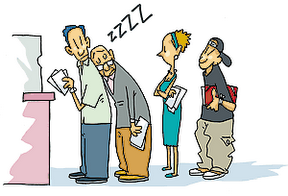 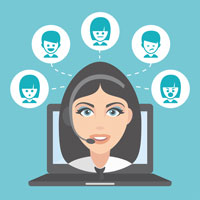 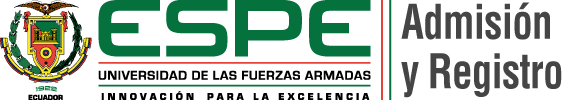 Diapositiva de recursos humanos 4,
Falta de personal
Falta de atención continua
Sitios web desactualizados
Personas prefieren acudir al sitio
Largos tiempos de espera
Malestar en los usuarios
PLANTEAMIENTO DEL PROBLEMA
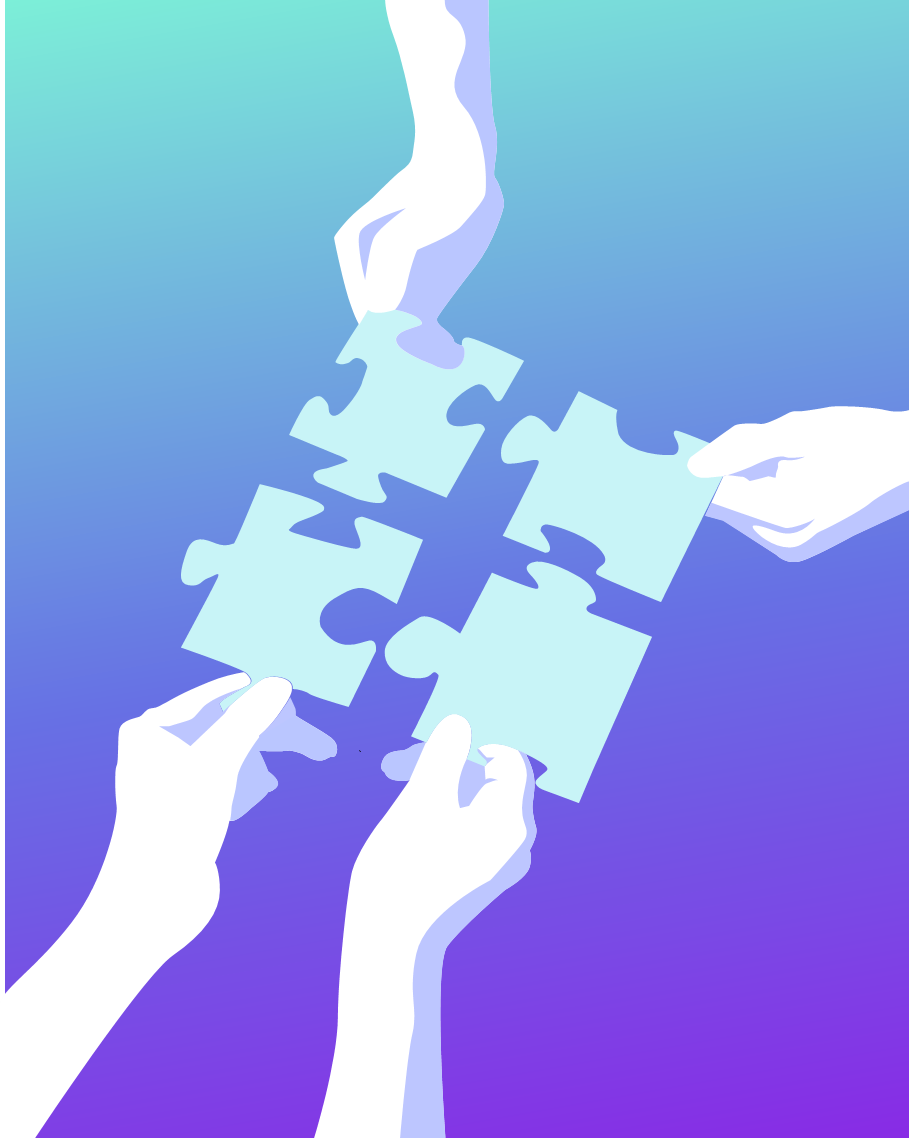 OBJETIVOS
Diapositiva de recursos humanos 8
Objetivo General
Desarrollar el prototipo de un asistente interactivo virtual para brindar atención permanente en la Unidad de Admisión y Registro de la Universidad de las Fuerzas Armadas, utilizando dispositivos de interacción, visualización y técnicas de Inteligencia Artificial.
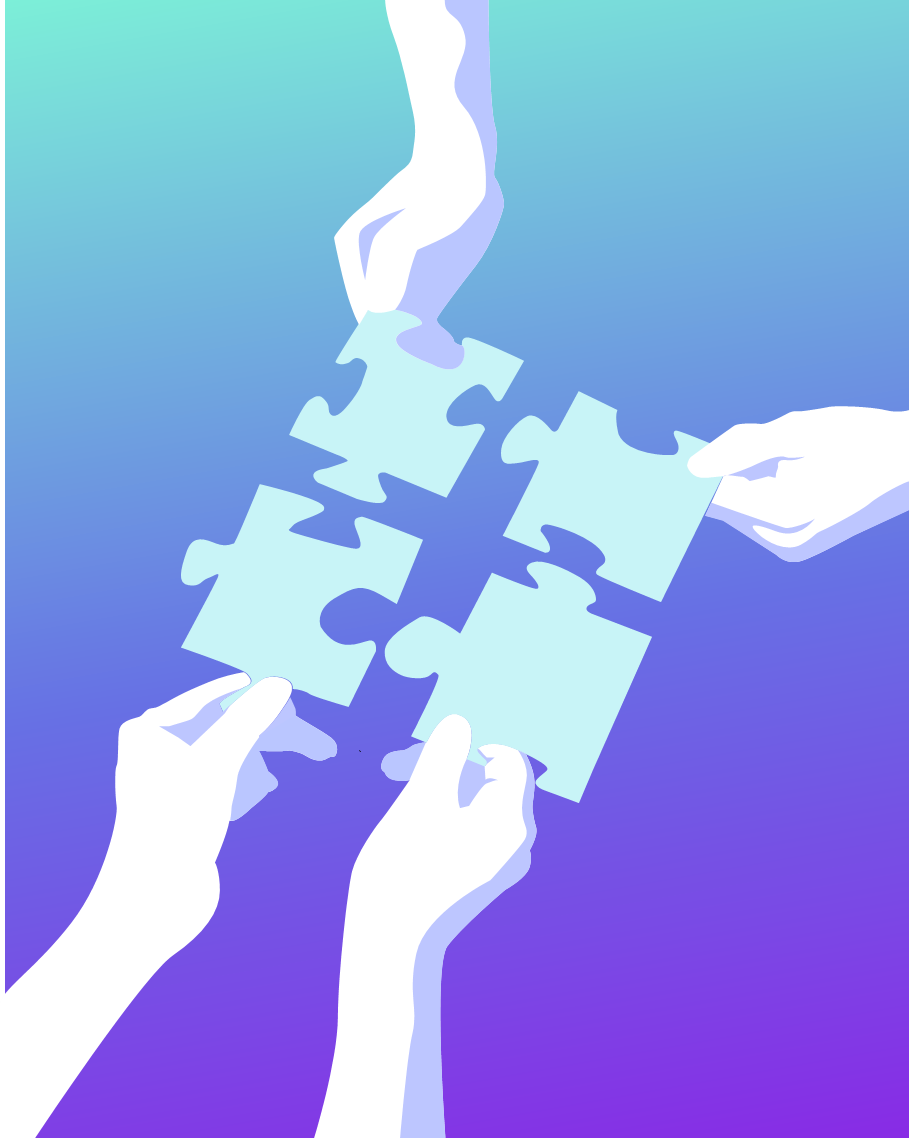 OBJETIVOS
Diapositiva de recursos humanos 8
Objetivos Específicos
Identificar y seleccionar los procesos estratégicos que realiza la UAR.
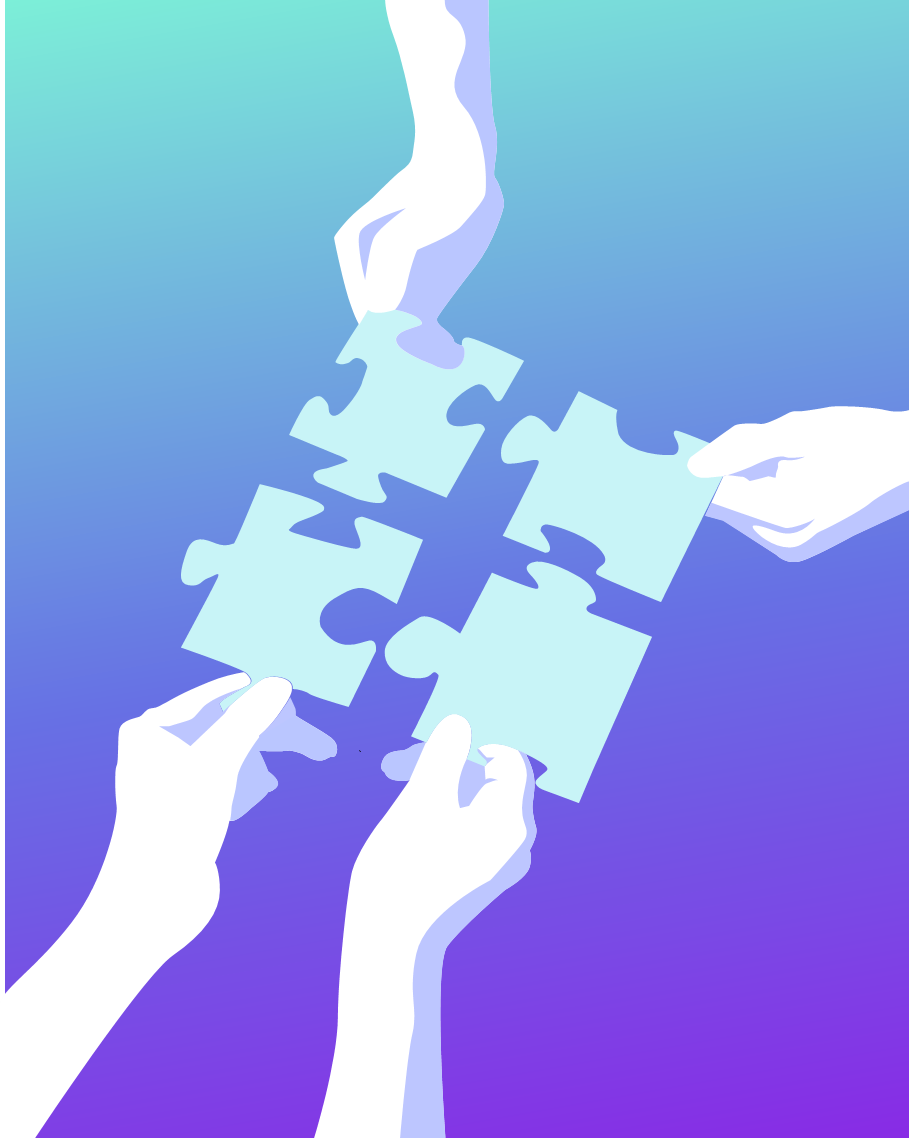 OBJETIVOS
Diapositiva de recursos humanos 8
Objetivos Específicos
Modelar la interfaz del sistema y un asistente virtual en 3D, usando herramientas de modelado.
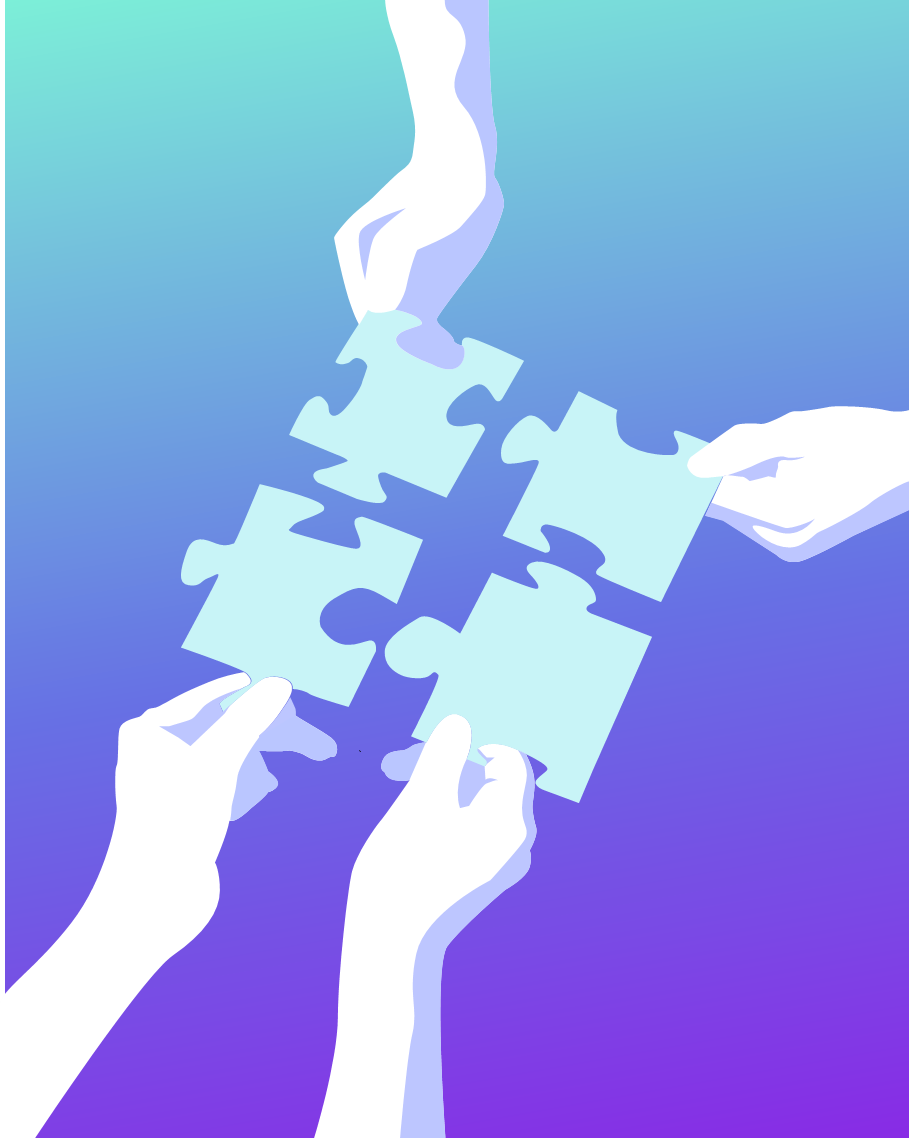 OBJETIVOS
Diapositiva de recursos humanos 8
Objetivos Específicos
Desarrollar el prototipo de un asistente interactivo virtual aplicando técnicas de procesamiento de lenguaje natural y usando un dispositivo de interacción.
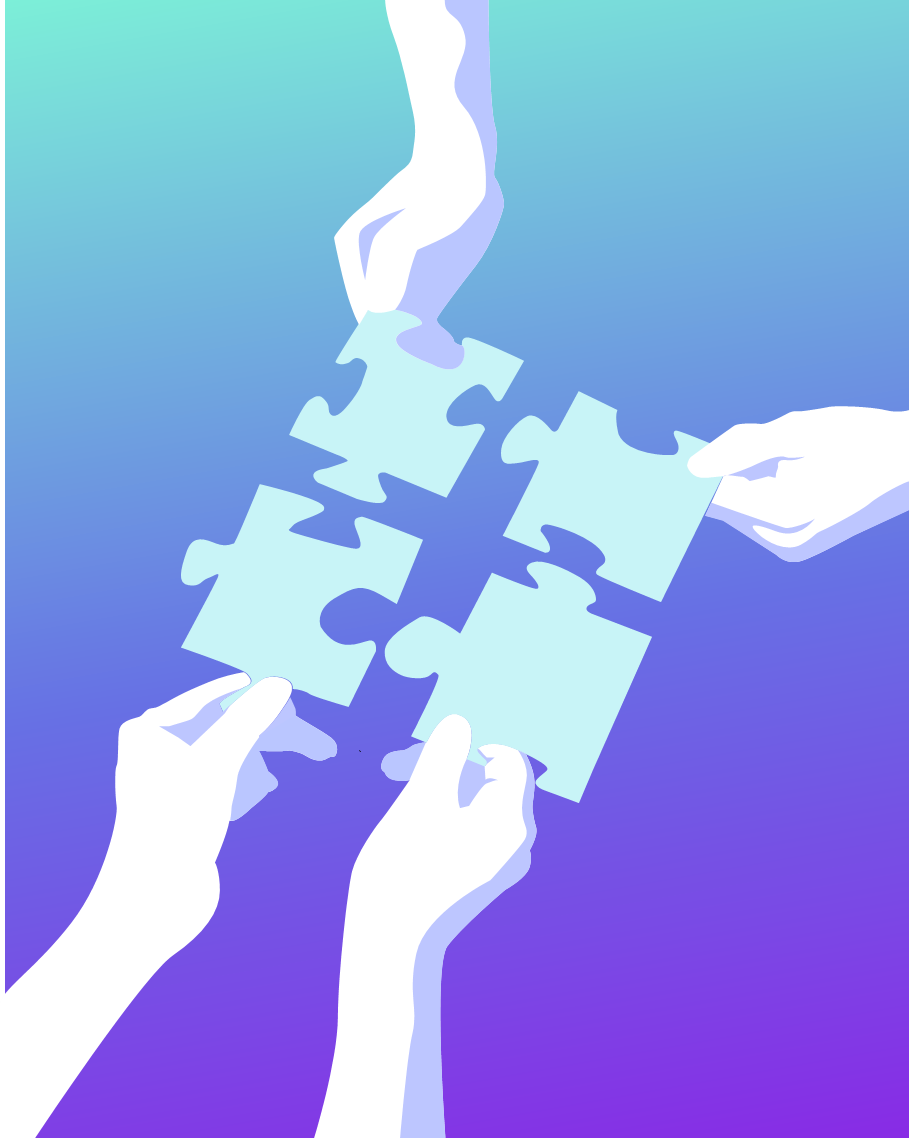 OBJETIVOS
Diapositiva de recursos humanos 8
Objetivos Específicos
Elaborar y ejecutar el protocolo de pruebas y validación del asistente.
Analizar y difundir resultados.
Diapositiva de recursos humanos 10
Desarrollo
Diapositiva de recursos humanos 5
ARQUITECTURA DEL SISTEMA
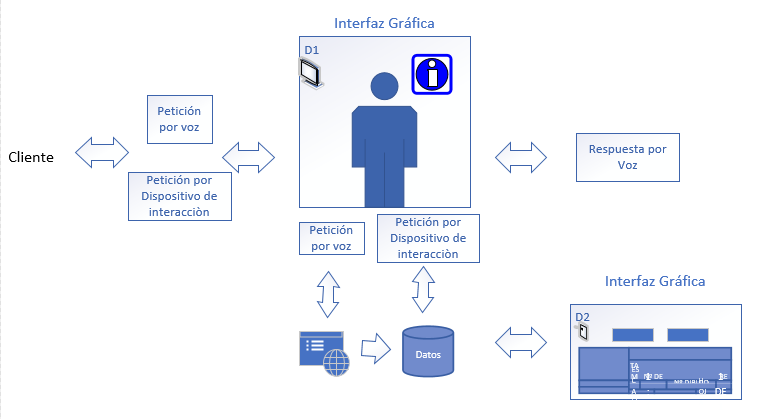 Prototipo de Asistente Virtual.
Pantalla de visualización del avatar
Pantalla de interacción.
Reconocimiento de Voz.
Diapositiva de recursos humanos 5
TIPOS DE USUARIOS
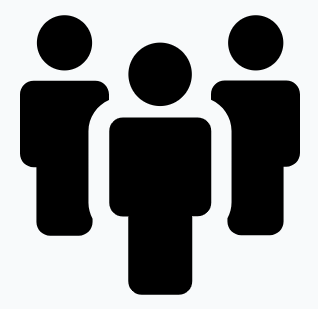 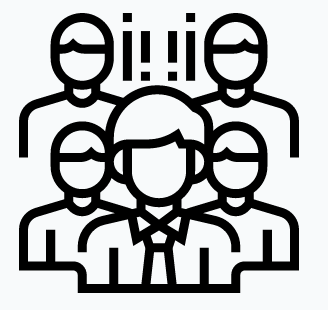 Clientes externos e internos
Administrador
Diapositiva de recursos humanos 5
Interfaz del Sistema
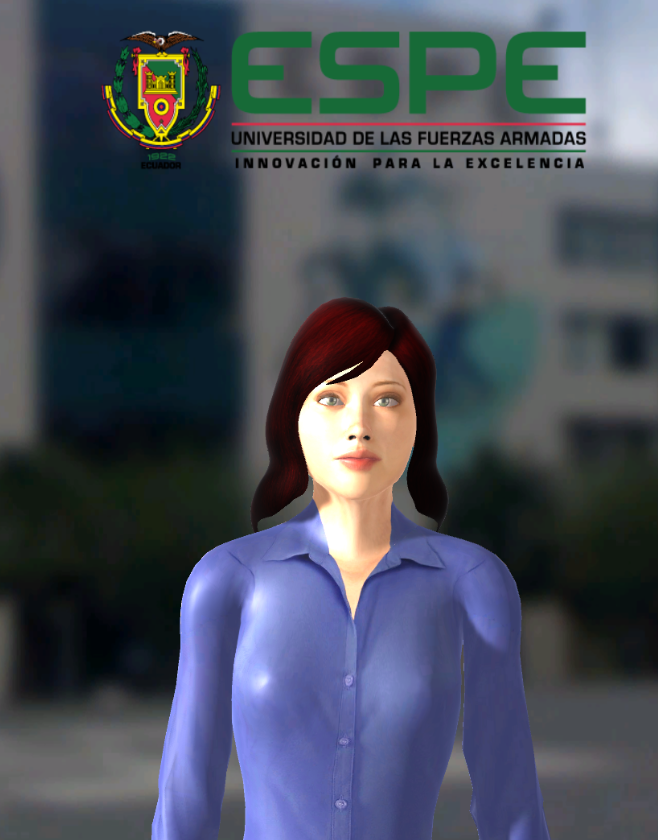 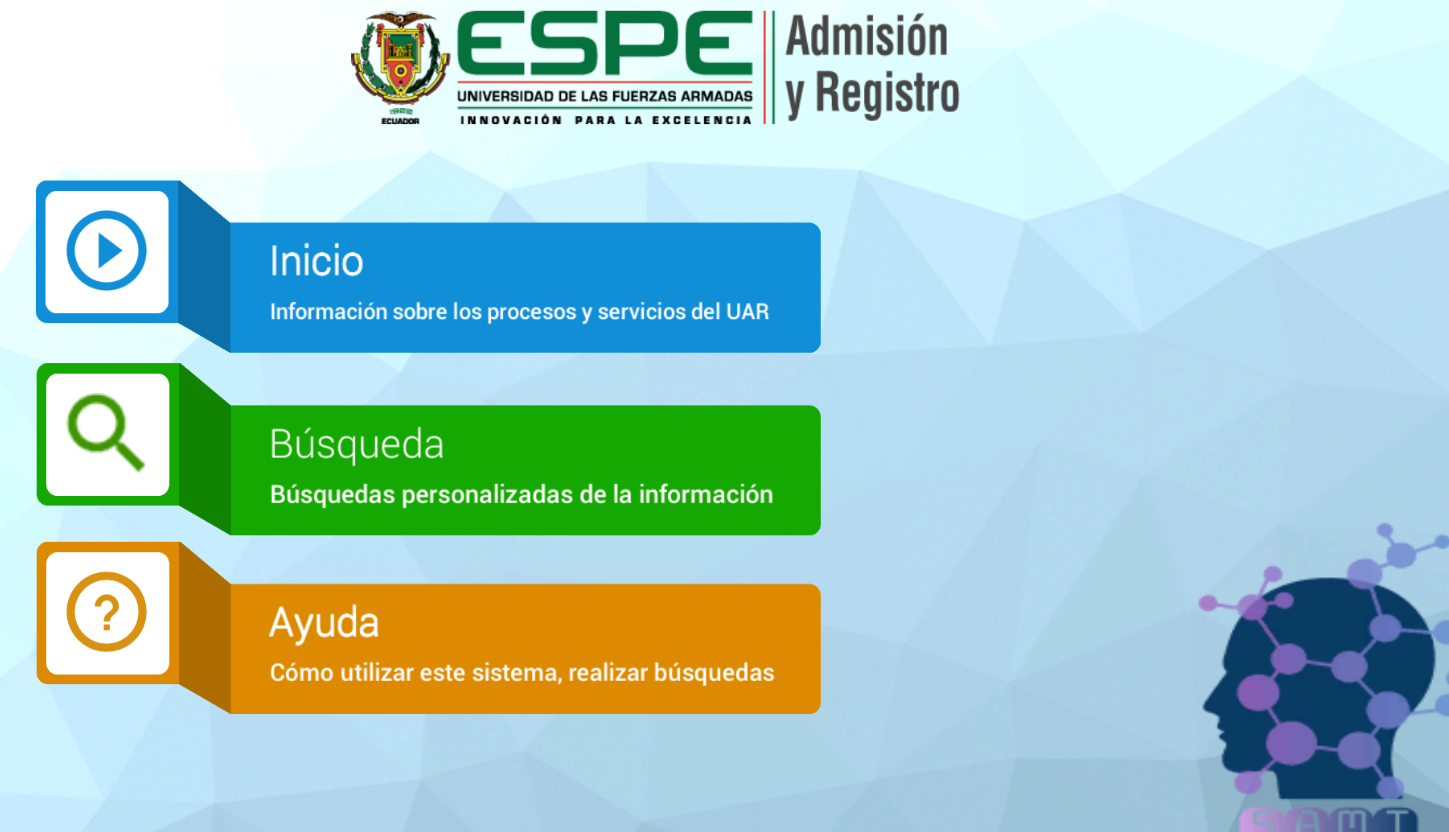 Diapositiva de recursos humanos 5
Interfaz del Sistema
Inicio
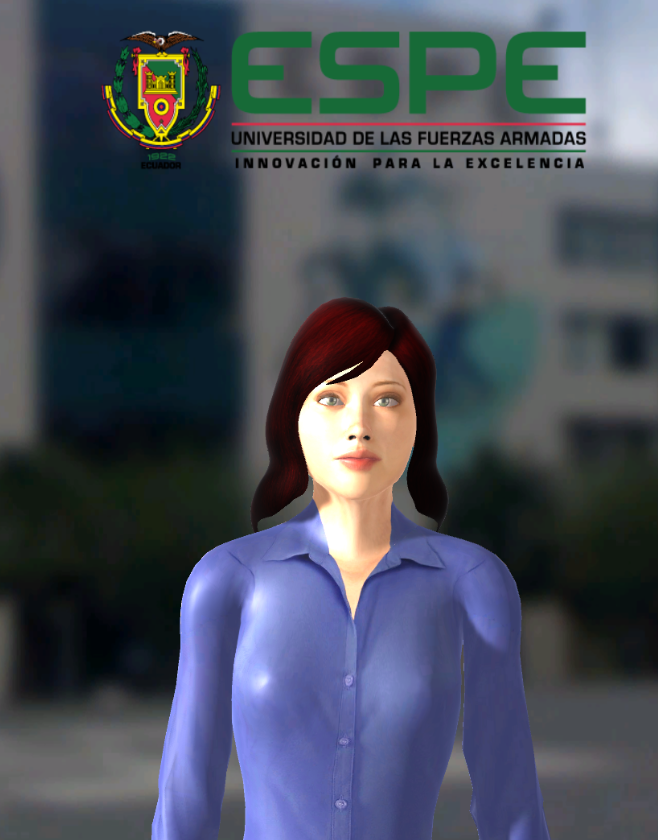 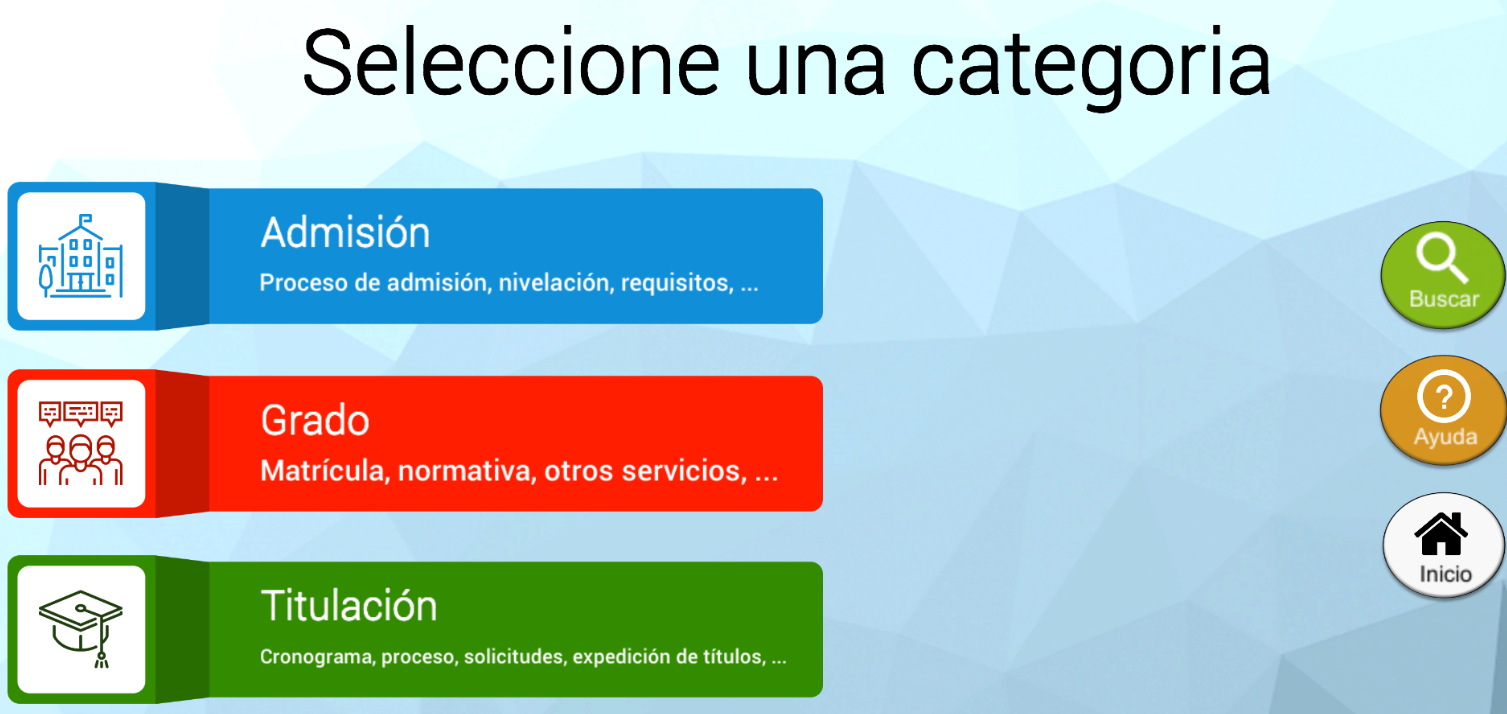 Diapositiva de recursos humanos 5
Interfaz del Sistema
Búsqueda
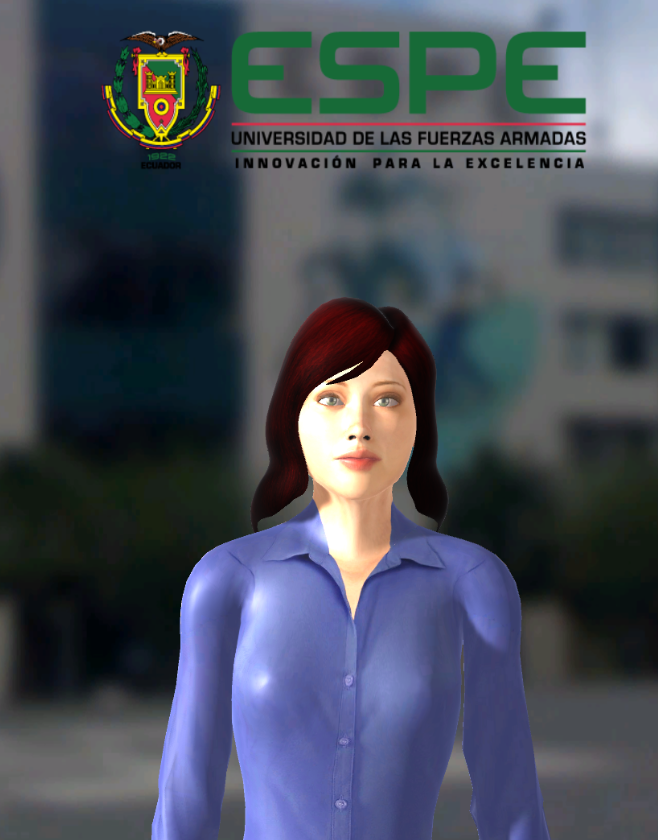 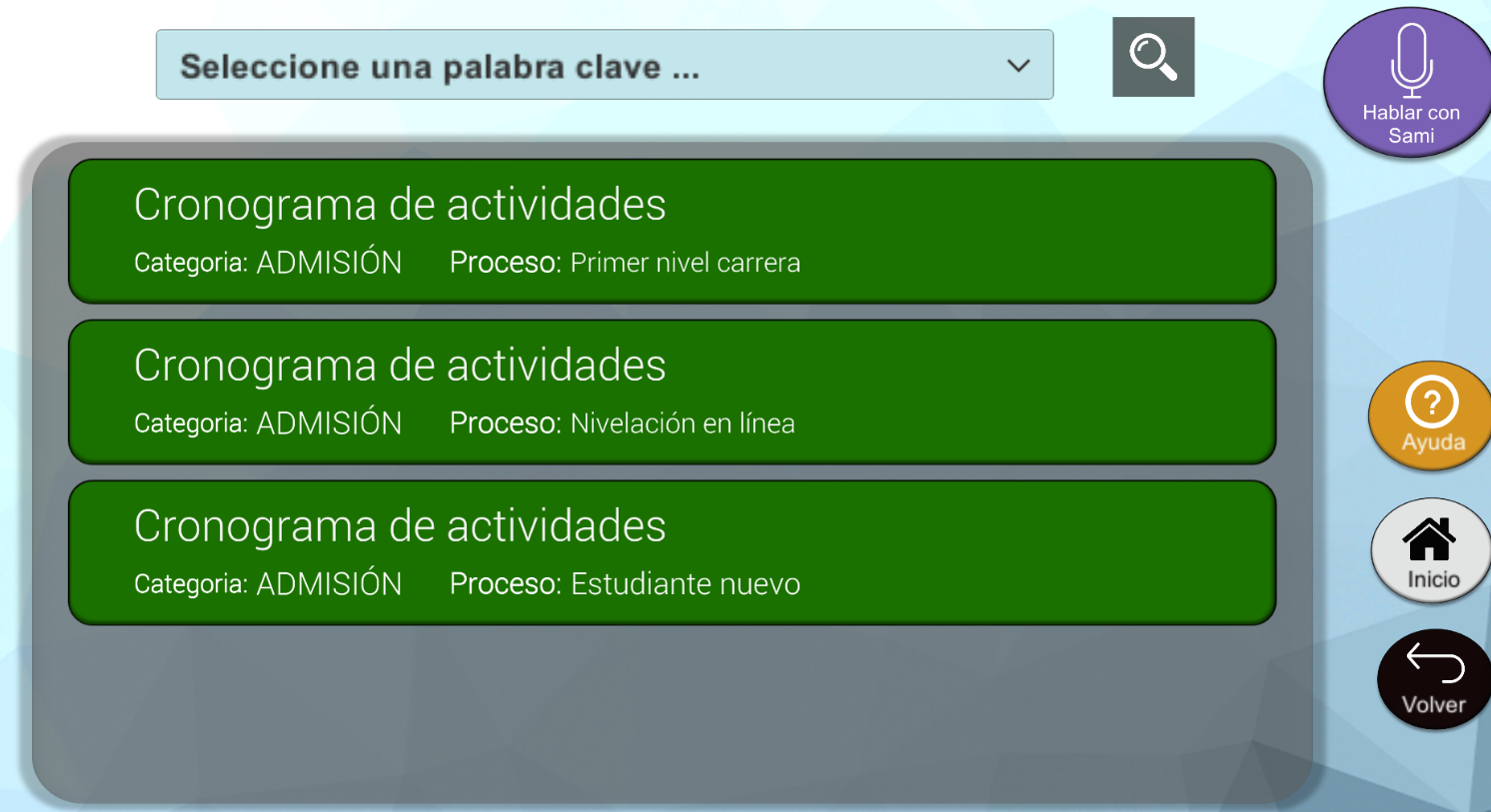 Diapositiva de recursos humanos 5
Interfaz del Sistema
Ayuda
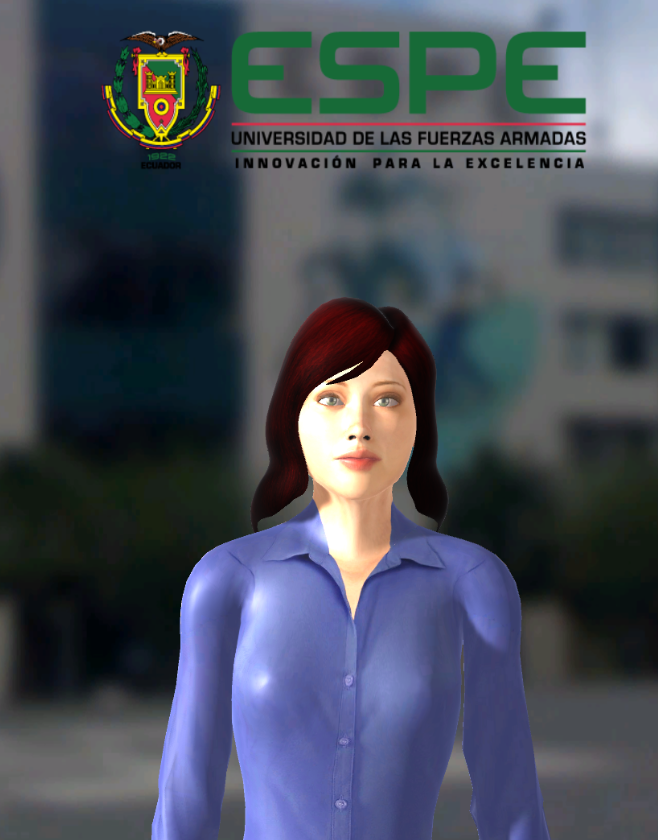 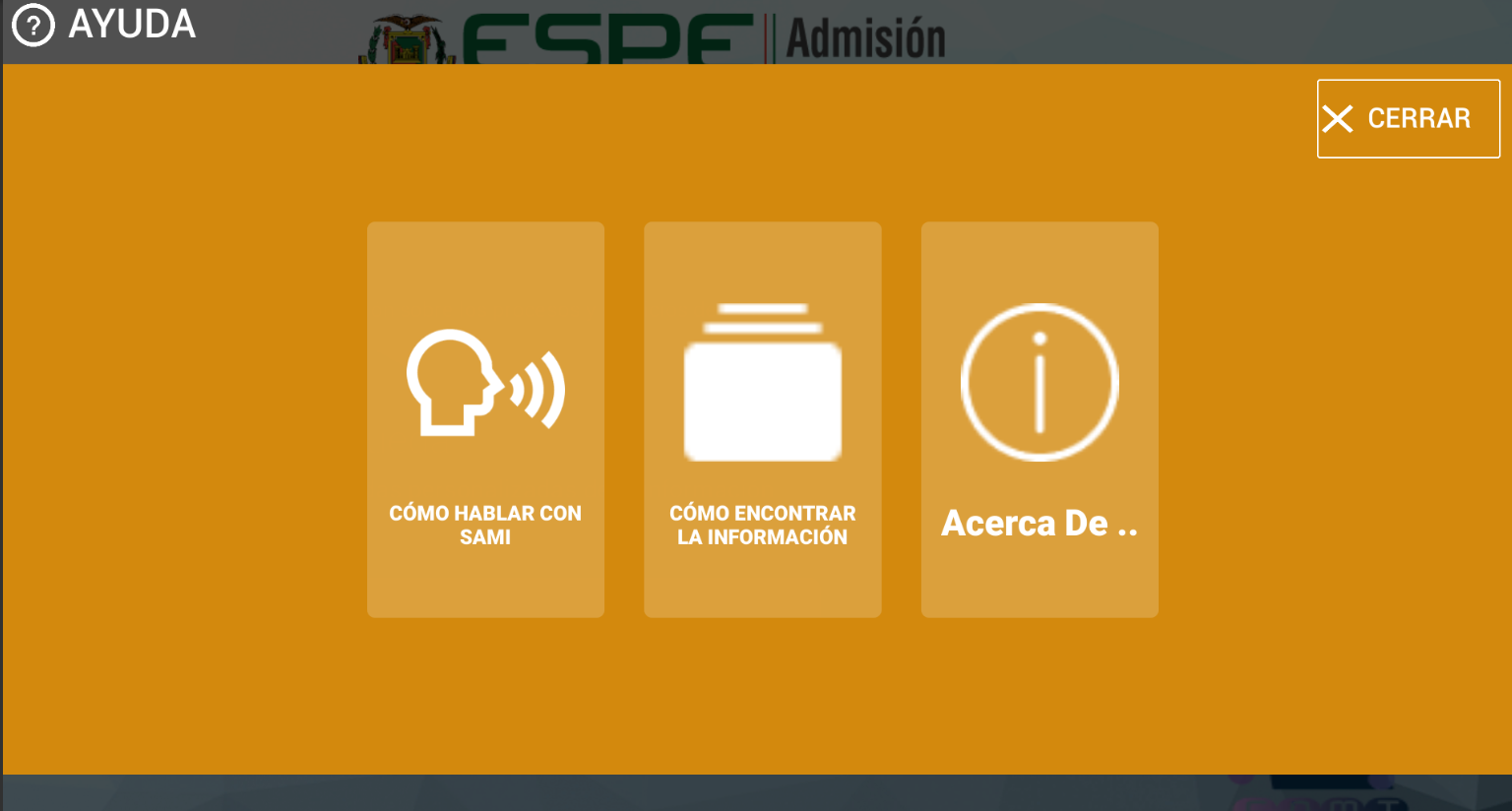 Diapositiva de recursos humanos 5
Estructura de la información
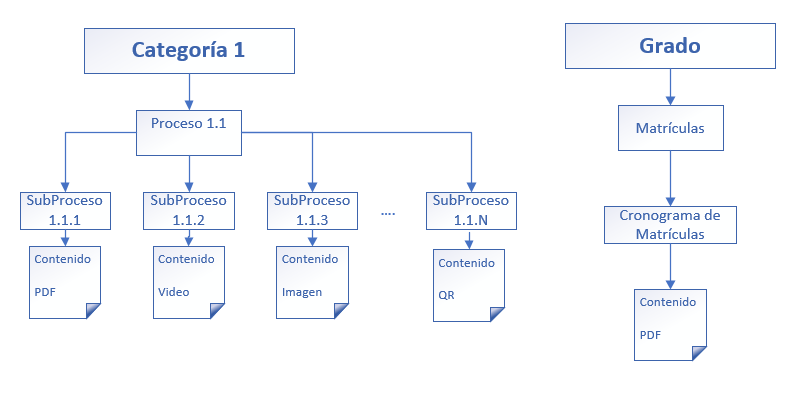 Diapositiva de recursos humanos 5
DISEÑO DEL PANEL DE NAVEGACIÓN
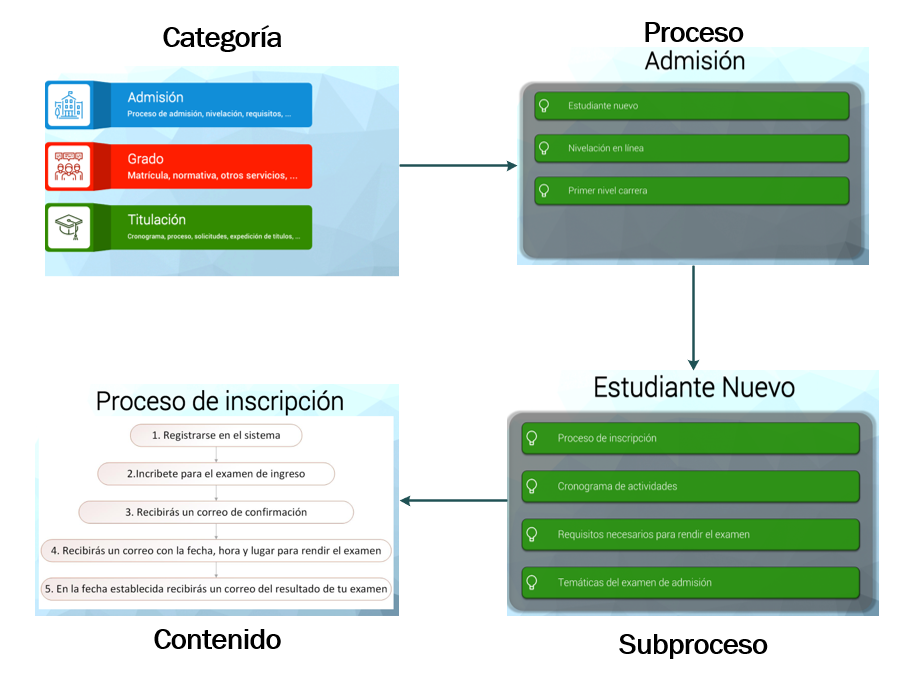 Diapositiva de recursos humanos 5
SISTEMA DE DIÁLOGO
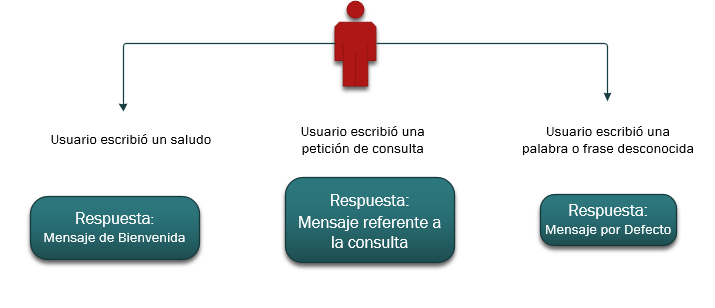 Diapositiva de recursos humanos 10
Demostración
Diapositiva de recursos humanos 7
Diapositiva de recursos humanos 10
Pruebas y Resultados
Diapositiva de recursos humanos 7
Pruebas
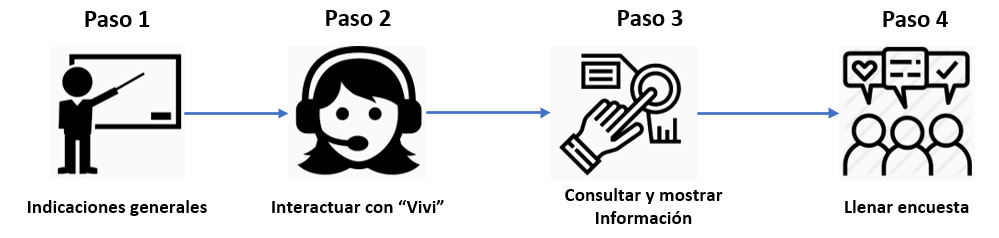 Diapositiva de recursos humanos 7
RESULTADOS
Diapositiva de recursos humanos 7
RESULTADOS
La atención brindad ha sido satisfactoria.
Diapositiva de recursos humanos 7
RESULTADOS
Evaluación de las funciones integradas de la aplicación
Diapositiva de recursos humanos 7
RESULTADOS
El asistente ofrece información con claridad y precisión
Diapositiva de recursos humanos 7
RESULTADOS
Aspecto físico y los gestos del asistente virtual se aproxima a las de un ser humano
Diapositiva de recursos humanos 10
Conclusiones
Conclusiones
Diapositiva de recursos humanos 9
Se Identificaron y seleccionaron los procesos estratégicos que realiza la UAR con el fin de obtener la estructura de información y diseñar la base de datos.
Conclusiones
Diapositiva de recursos humanos 9
Se modeló la interfaz de sistema de forma amigable e intuitiva para el usuario y un asistente virtual en 3D con aspecto, animaciones y expresiones faciales similares al de un ser humano, usando herramientas de modelado.
Conclusiones
Diapositiva de recursos humanos 9
Se desarrolló el prototipo de un asistente interactivo virtual aplicando técnicas de procesamiento de lenguaje natural y usando un dispositivo para la interacción y despliegue de información.
Conclusiones
Diapositiva de recursos humanos 9
El desarrollo de esta herramienta fue creado para ser escalable desde sus inicios, por lo que será de gran apoyo para la UAR, permitiendo agregarse nuevos módulos con Inteligencia Artificial en función de las necesidades.
Diapositiva de recursos humanos 10
Recomendaciones
Recomendaciones
Diapositiva de recursos humanos 9
Se recomienda el uso de esta aplicación en otras áreas de la universidad, ya que las necesidades son similares.
Recomendaciones
Diapositiva de recursos humanos 9
Para una mejor interacción mediante el reconocimiento de voz, es necesario instalar un micrófono de alta fidelidad, de tal forma que nos permita eliminar ruidos de fondo.
Recomendaciones
Diapositiva de recursos humanos 9
Para futuros trabajos, se recomienda implementar el módulo de gestos y señas para personas sordo-mudas, con el fin de implementar un sistema más inclusivo. También se recomendaría agregar el módulo de Internet de las Cosas, para que este pueda controlar dispositivos como la luz, impresora, entre otros.
Diapositiva de recursos humanos 10
Gracias